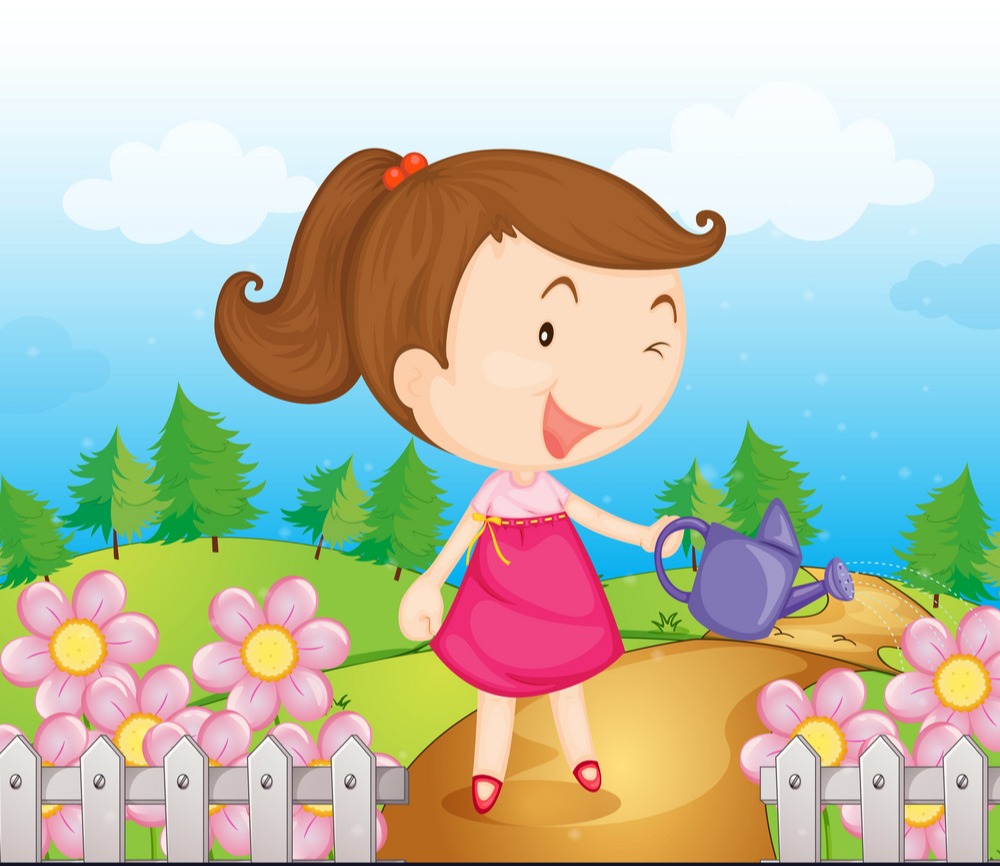 «Летняя клумба»
Работу выполнила: Неудахина А.С..
Стихотворение зарядка На лугу растут цветы Небывалой красоты.(Дети сидят на корточках) К солнцу тянутся цветы. С ними потянись и ты. (Встать на ноги, потянуться, поднять руки вверх) Ветер дует иногда, Только это не беда. (Махи руками, покачивание туловища) Наклоняются цветочки, Опускают лепесточки. (Наклоны) А потом опять встают И по прежнему цветут. (Встать на ноги, повороты туловища влево-вправо)
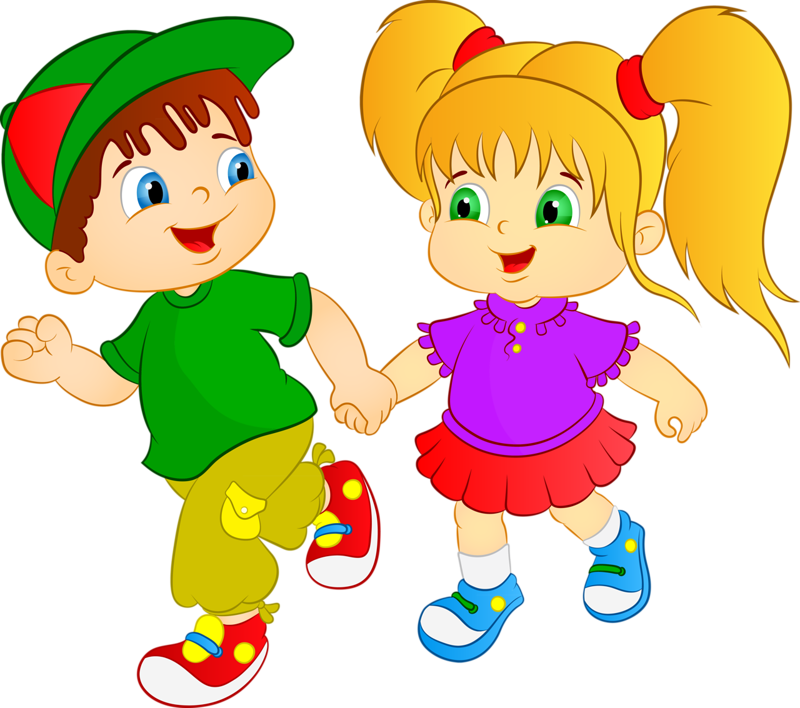 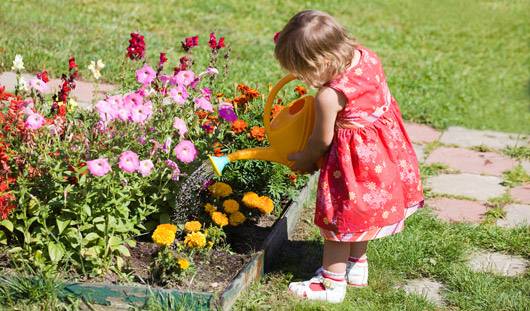 Вопросы к картинке:1. Какое время года изображено на картинке? Как вы это поняли?2.Что делает девочка? Зачем она это делает?3.Где растут цветы?4.А вы видели клумбы? Где?5.Зачем они нам нужны?
Какие бывают клумбы
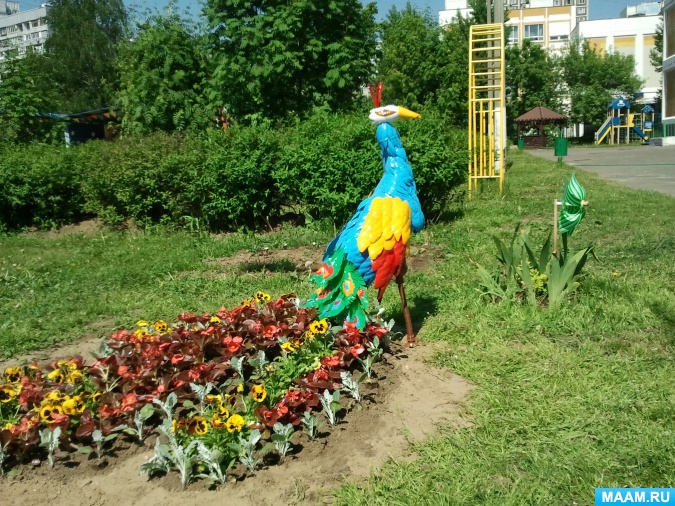 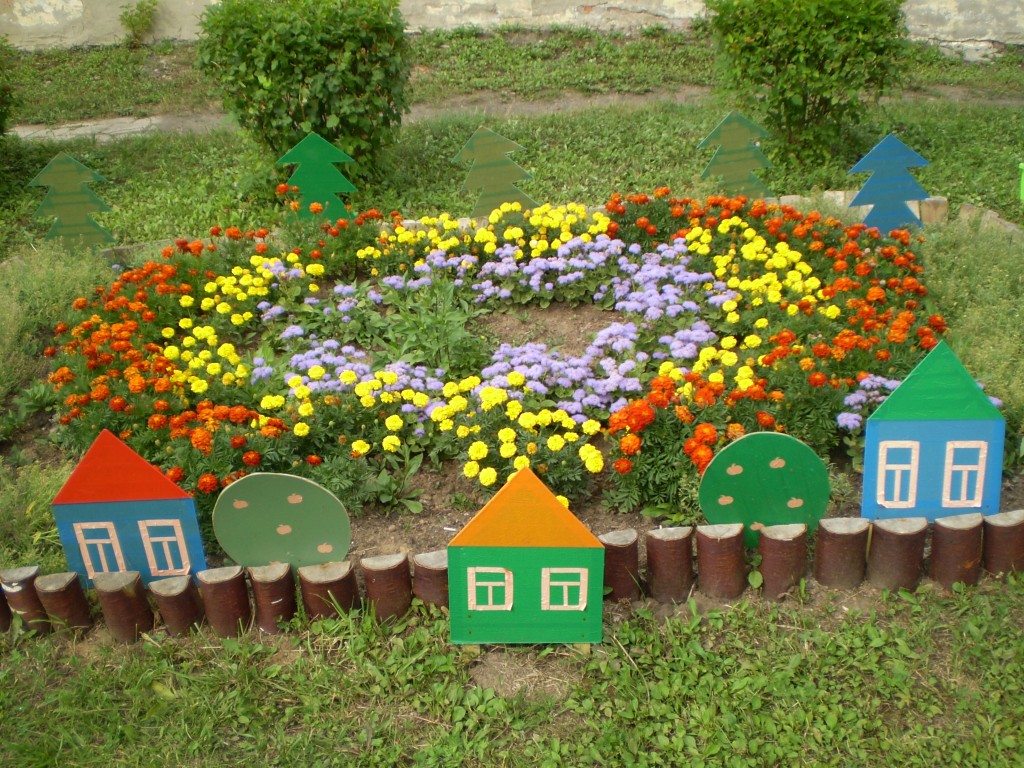 Какие цветы мы можем встретить на клумбах?
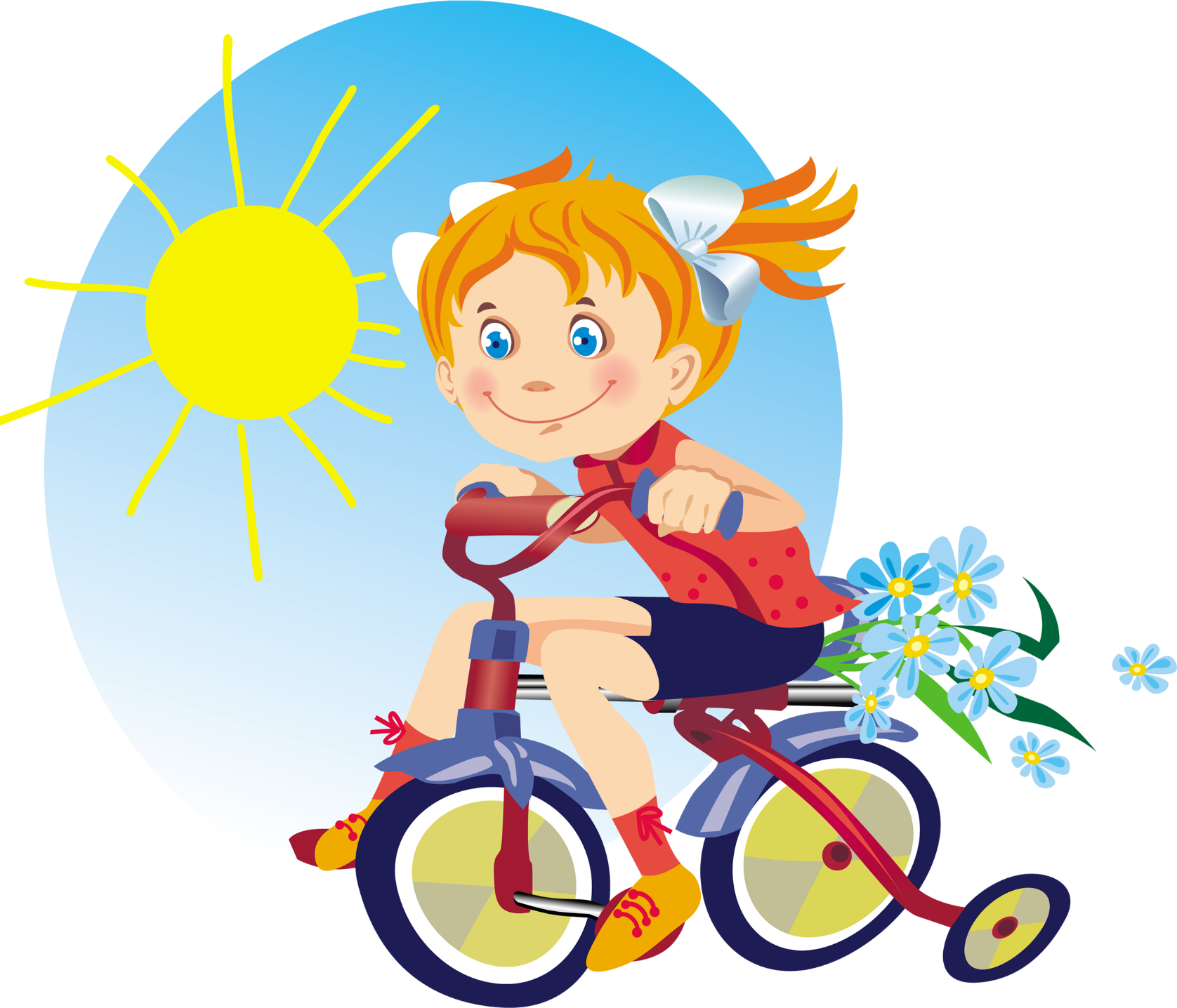 Стоит в полекудряшка-Белая рубашка,Сердечко золотое.Что это такое?(ромашка)
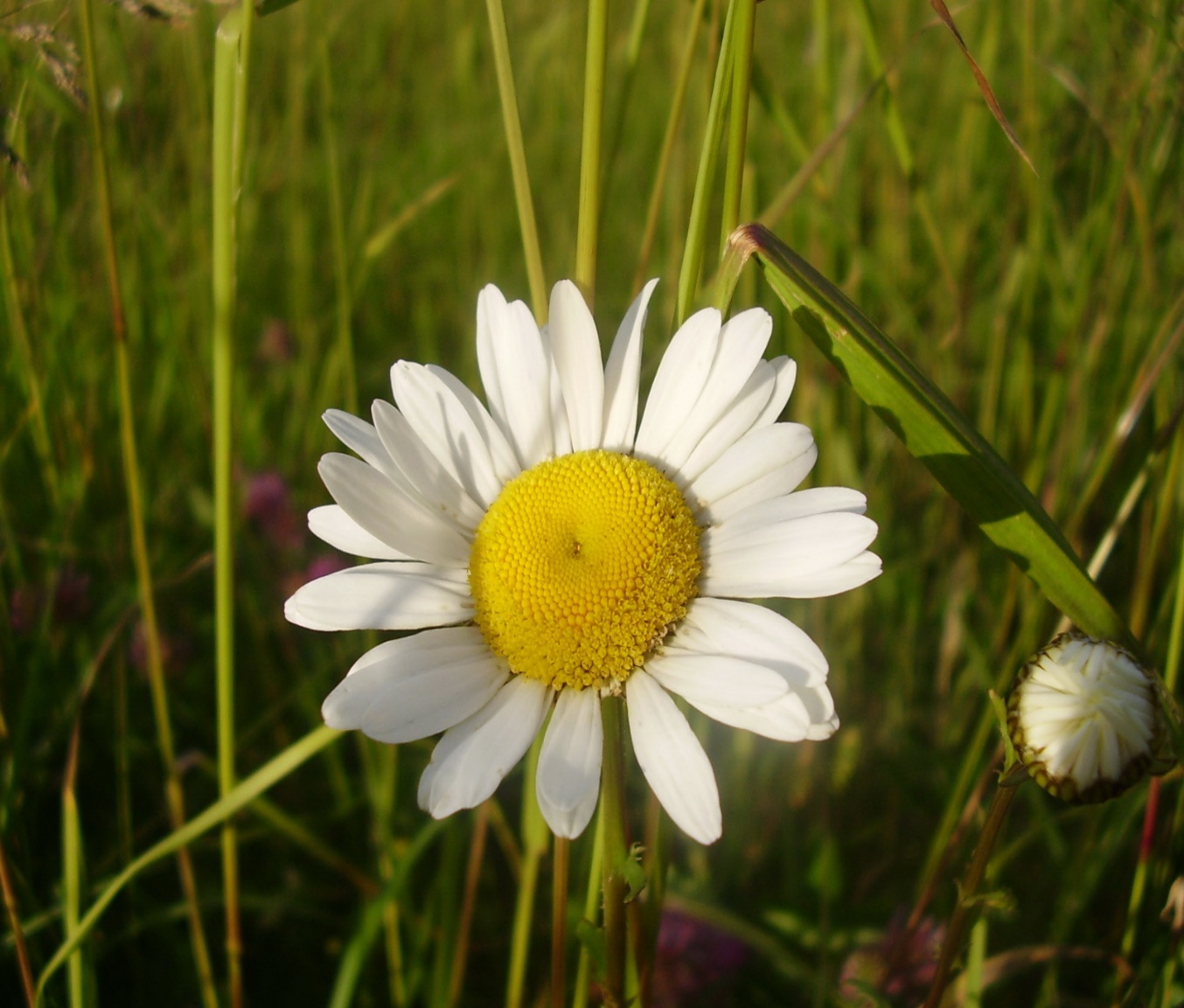 Голова на ножке,В голове горошки.Солнце жжет макушку,Сделать хочет погремушку.(Мак).
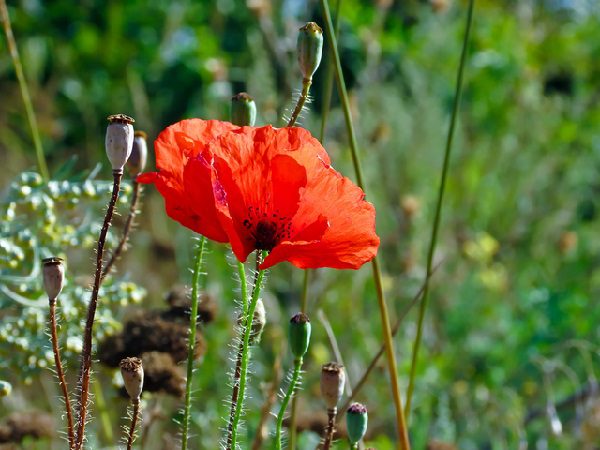 Синее небо упало на луг, Синим, пресиним всё стало вокруг, На лугу расцвели, у синей реки, Как синие небо, цветки …васильки.
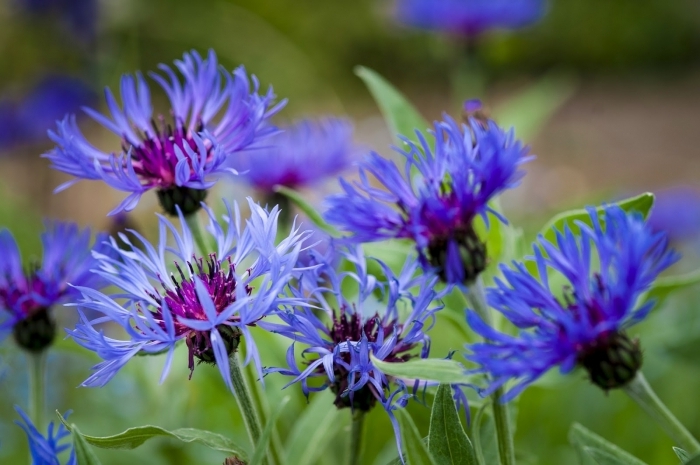 Обильным цветом нравятсяПетунии-красавицы.Раскинув ветви в розочках,Рассыпав в листьях звёздочки.Пестреют яркой радугой,Всё лето сердце радуют.
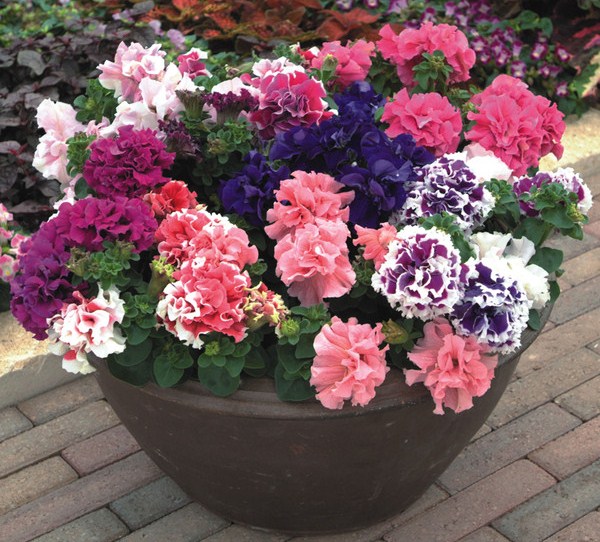 Украшение для сада.Желтый и оранжевый помпон.Яркие шары – моя отрада.Радость сердцу, словно перезвон.
(бархатцы)
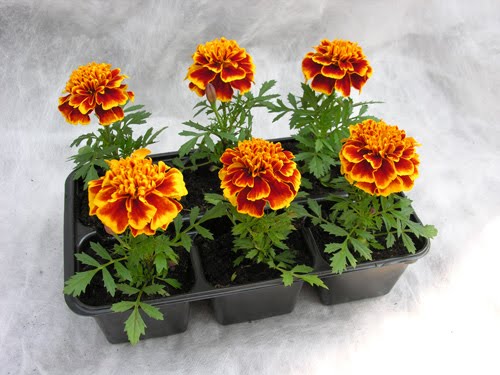 О лилия, нежна, благоуханна,Как будто соткана из белого тумана,Как будто с неба к нам спустилась манна,Всегда прекрасна и всегда желанна!
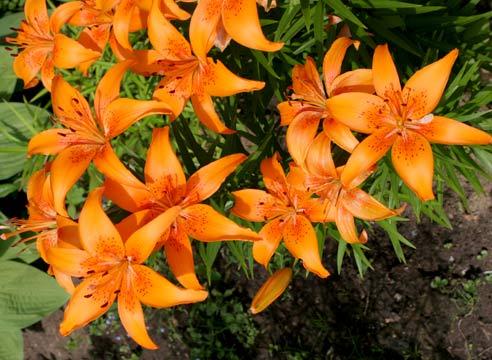 Помни!
Цветок на лугу
 Я сорвал на бегу. Сорвал, 
А зачем – Объяснить не могу. В стакане 
Он день простоял - и завял. 
А сколько бы он 
На лугу простоял?
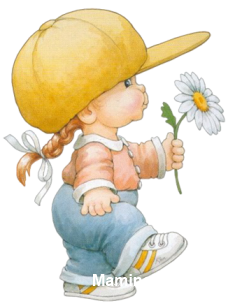 Вопросы:1.Какой из цветков понравился вам больше? Почему?2.Видели эти цветы на клумбах?3.Какие цветы растут на      ваших клумбах в саду?4.Почему нельзя рвать цветы?
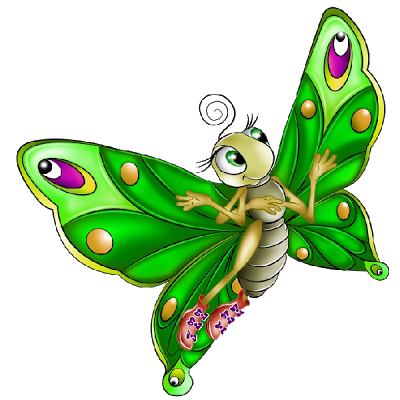 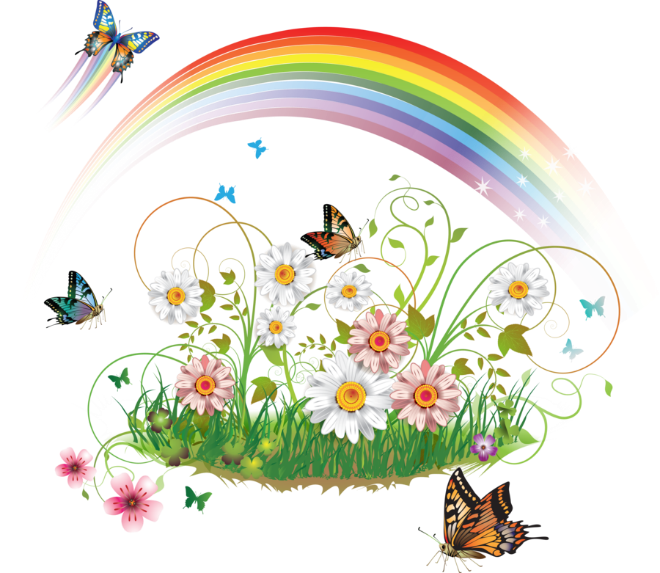 Спасибо за внимание!